Capítulo 4 - Complemento
Sérgio Kannebley Júnior
Mercado
Mercado : Um grupo de compradores e vendedores de um determinado bem ou serviço
Podem ser altamente organizados
Ex.: mercados de muitas mercadorias agrícolas
Frequentemente são menos organizados
Ex.: mercado de sorvete
Mercado Competitivo:
Um mercado onde há tantos compradores e vendedores que cada um deles tem impacto insignificante sobre o preço do mercado
Mercado
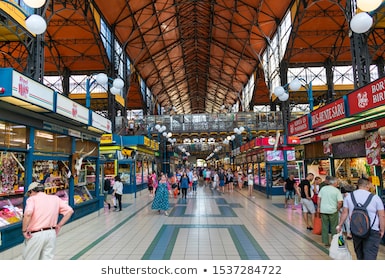 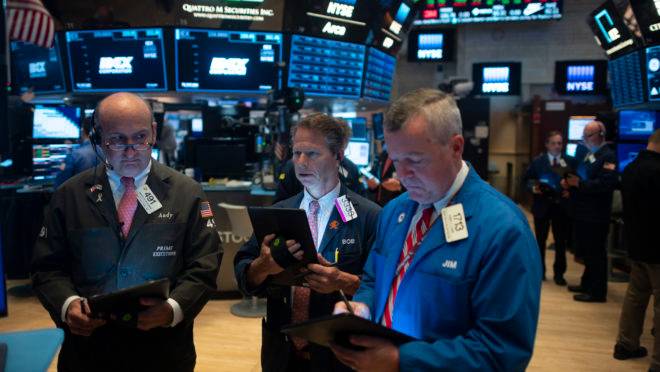 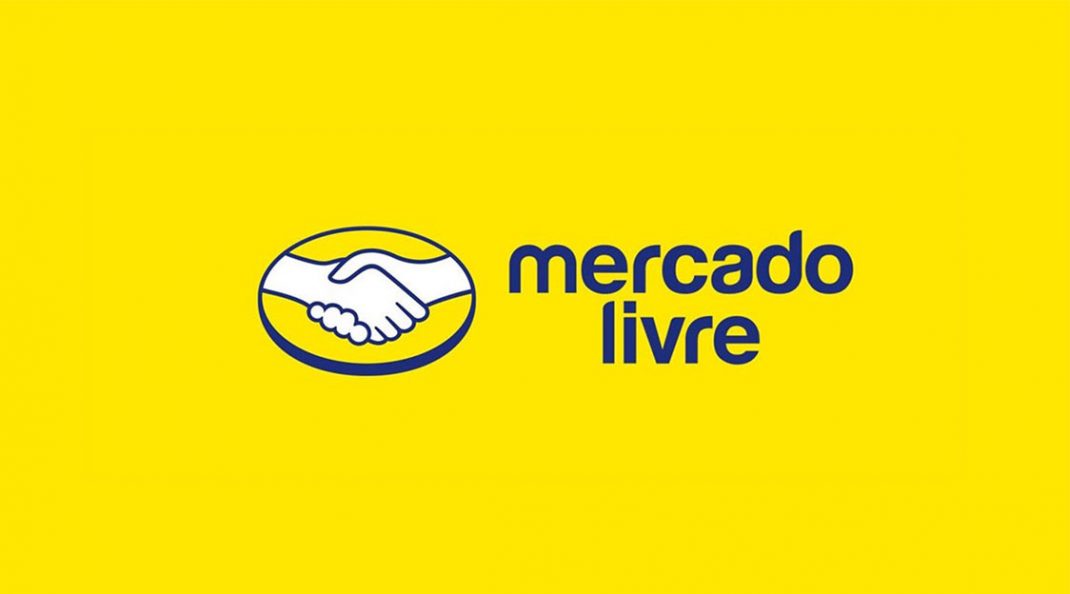 Mercado Perfeitamente Competitivo
Demanda e Oferta
Ceteris paribus é uma expressão do latim que pode ser traduzida por "todo o mais é constante" ou "mantidas inalteradas todas as outras coisas“
Curva de Demanda
Exemplo : Mercado de Sorvetes
Deslocamentos da Curva de Demanda
P2
Q2
Movimento ao Longo da CurvaPreço do download de música cai.
Price of music down-loads
The D curve does not shift.  
Move down along curve to a point with lower P, higher Q.
P1
D1
Q1
Quantity of music downloads
9
Deslocamentos da Curva de Demanda
P
Q
0
Deslocamento da Curva de Demanda :  Aumento da Renda – Bem Normal
Suponha que os indíviduos recebam um aumento salarial
Então, a cada P, Qd  aumentará (por 5 nesse exemplo).
THE MARKET FORCES OF SUPPLY AND DEMAND
11
[Speaker Notes: Beginning economics students often have trouble understanding the difference between a movement along the curve and a shift in the curve.  Here, the animation has been carefully designed to help students see that a shift in the curve results from an increase in quantity at each price.  

(A more realistic scenario would involve a non-parallel shift, where the horizontal distance of the shift would be greater for lower prices than higher ones. However, to remain consistent with the textbook, and to keep things simple, this slide shows a parallel shift.)]
P
Q
0
Deslocamento da Curva de Demanda :  # de Compradores
Suponha que o número de compradores aumente.  
Então, a cada P, Qd  aumentará (por 5 nesse exemplo).
THE MARKET FORCES OF SUPPLY AND DEMAND
12
[Speaker Notes: Beginning economics students often have trouble understanding the difference between a movement along the curve and a shift in the curve.  Here, the animation has been carefully designed to help students see that a shift in the curve results from an increase in quantity at each price.  

(A more realistic scenario would involve a non-parallel shift, where the horizontal distance of the shift would be greater for lower prices than higher ones. However, to remain consistent with the textbook, and to keep things simple, this slide shows a parallel shift.)]
Price of music down-loads
P1
D2
D1
Q2
Q1
Quantity of music downloads
Bens complementares
Music downloads and iPods are complements. 
A fall in price of iPods shifts the demand curve for music downloads to the right.
13
[Speaker Notes: Point out to your students that there are no numbers or units on either axis, and we are using “P1” and “Q1” to represent the initial price and quantity, rather than specific numerical values.  Tell them that this is common, because in much economic analysis, the goal is only to see the direction of changes, not specific amounts.  (Besides, if we put numbers on this graph, they’d just have been made up, so why bother?)

Also point out the following:  
The price of music downloads is the same, but the quantity demanded is now higher.  In fact, this is the nature of a shift in a curve:  at any given price, the quantity is different than before.]
P1
D1
D2
Q1
Q2
Bens Substitutos – CDs e Downloads
CDs and music downloads are substitutes.  
A fall in price of CDs shifts demand for music downloads to the left.
Price of music down-loads
Quantity of music downloads
14
Oferta
Oferta
Exemplo : Mercado de Sorvetes
Oferta
Deslocamentos da Curva de Oferta
Equilíbrio e Estática Comparativa
Equilíbrio e Estática Comparativa
Em economia, a estática comparativa é a comparação de dois diferentes resultados econômicos, antes e depois de uma mudança em algum parâmetro  exógeno.
Como um estudo da estática, ela compara dois diferentes estados de equilíbrio, após o processo de ajustamento (se houver). Ela não estuda o movimento por trás do equilíbrio nem o processo de ajustamento.